Sedimentary Rocks
Earth and Space Science
Sedimentary Rock
Rock formed from sediment being compressed and
     cemented together

Rocks break down due 
                             to weathering

Weathering – change in 
           physical form or chemical 
           composition of rocks on 
           the Earth’s surface

- Weathering agents  wind, rain, rockslides, acid rain, ice
- These can break up rocks into smaller pieces called sediment
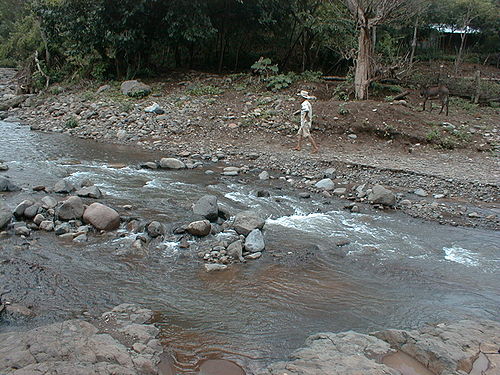 Sedimentary Rock
- Sediment – small pieces or fragments of weathered rock
  - Wide range of sizes of particles
	 Smaller than sand to larger than a car
 	 Generally pebble size and smaller is  
        meant by the term sediment
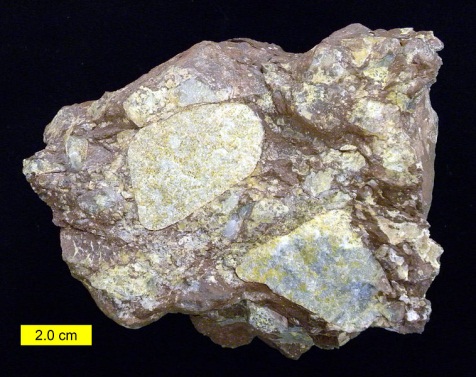 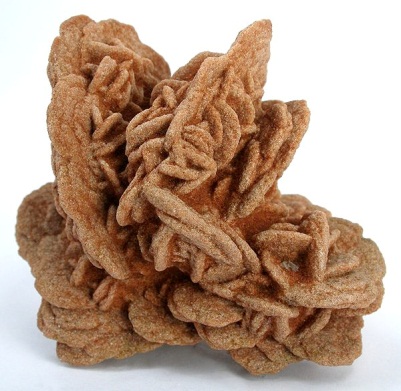 Sedimentary Rock
- Sedimentary rock is “recycled rock”  contains fragments of other rocks and remains that are “glued” together
- How does it happen?
 There are 2 ways loose sediment becomes a rock
1. Sediment forms layers on top of layers that become compressed over time to form rock due to the weight pushing down from above
2. Dissolved minerals seep into the cracks and “glue” pieces of rock together
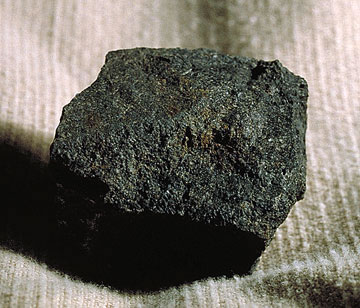 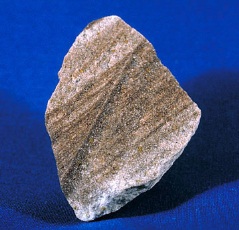 Sedimentary Rock
- Sedimentary rocks are named by their particle size
	Name			-	Particle Size
	Conglomerate		-	Pebble size
	Sandstone		-	Sand size
	Mudstone / Shale 	- 	Silt size / very fine
	Limestone		- 	Made of broken
						fragments of once living
 					         sea creatures  (shells
                                              mainly) or Deposits of
                                              Calcium Carbonate
Sedimentary Rocks video
Sedimentary rocks
Sedimentary Rocks
3
Rocks From Surface Materials
Rock is a consolidated mixture of minerals.  Some of these minerals could be in bits and pieces of other rocks.  Such small bits and pieces are called clasts.
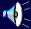 Rocks inside Earth are protected from surface conditions.
Rock exposed at the surface is attacked by the weather.
Sedimentary Rocks
3
Transportation and Deposition
Mechanical weathering processes break into smaller clasts.
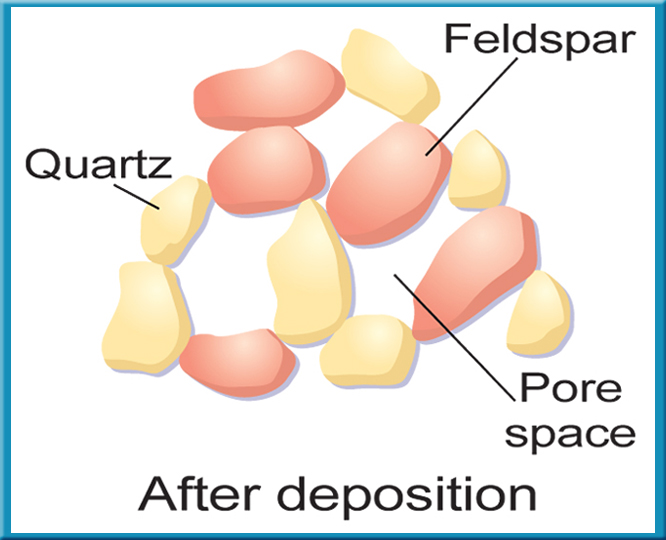 When clasts are transported to new locations, they often become rounded before being deposited.
When clasts are loose on Earth’s surface, they don’t fit together perfectly. The empty space in between the grains is called porosity.
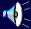